Vysoká škola technická a ekonomická v Českých Budějovicích
Ústav technicko-technologický
Červen 2023
Optimalizace dopravně-logistických procesů
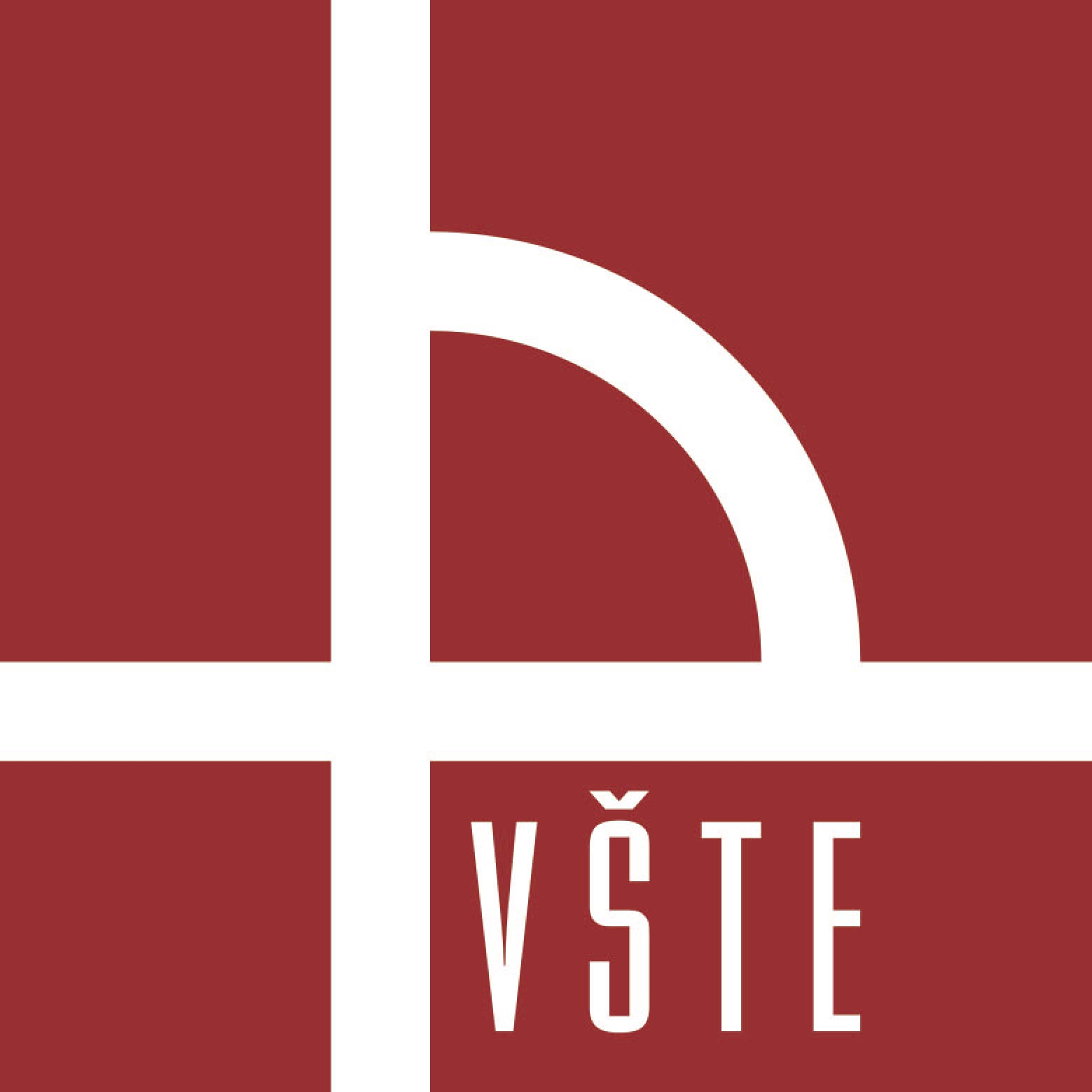 Autor bakalářské práce: Vojtěch Přibyl
Vedoucí bakalářské práce: Ing. Josef Šedivý
Oponent bakalářské práce: Ing. Martin Komorný
Cíl práce
Cílem práce je na základě analýzy současného stavu dopravně-logistických procesů ve vybrané firmě navrhnout optimalizační opatření, která povedou k zefektivnění vybraných procesů a jejich ekonomické vyhodnocení.
Výzkumné otázky
Dojde při návrhu nových rozvozových tras společnosti IMG Bohemia s.r.o. za pomocí matematických metod ke snížení nákladů? 
Dojde v případě nově navržených rozvozových tras společnosti IMG Bohemia s.r.o. k lepšímu využití kapacity návěsu? 
Která z vybraných matematických metod operačního výzkumu bude nejvhodnější při plánování rozvozových tras společnosti IMG Bohemia s.r.o.?
Použité metody
Clark-Wrightova metoda
Mayerova metoda
Modifikovaná Vogelova aproximační metoda
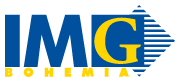 Představení společnosti IMG Bohemia s.r.o.
Pod názvem IMG Bohemia s.r.o. od roku 2004
4 výrobní závody v ČR s hlavním sídlem v Plané nad Lužnicí a jeden výrobní závod v Srbsku
Výroba polypropylenových a polyetylenových desek
Dosažené výsledky
Dosažené výsledky
Přínos práce
Otázky vedoucího práce
Jaké jsou výhody a nevýhody využití Clark-Wrightovy metody při řešení okružních dopravních úloh?
Jaké jsou další možnosti optimalizace dopravně-logistických procesů ve vybrané firmě?
Otázky oponenta práce
Budou výstupy z vaší práce aplikované v podniku?
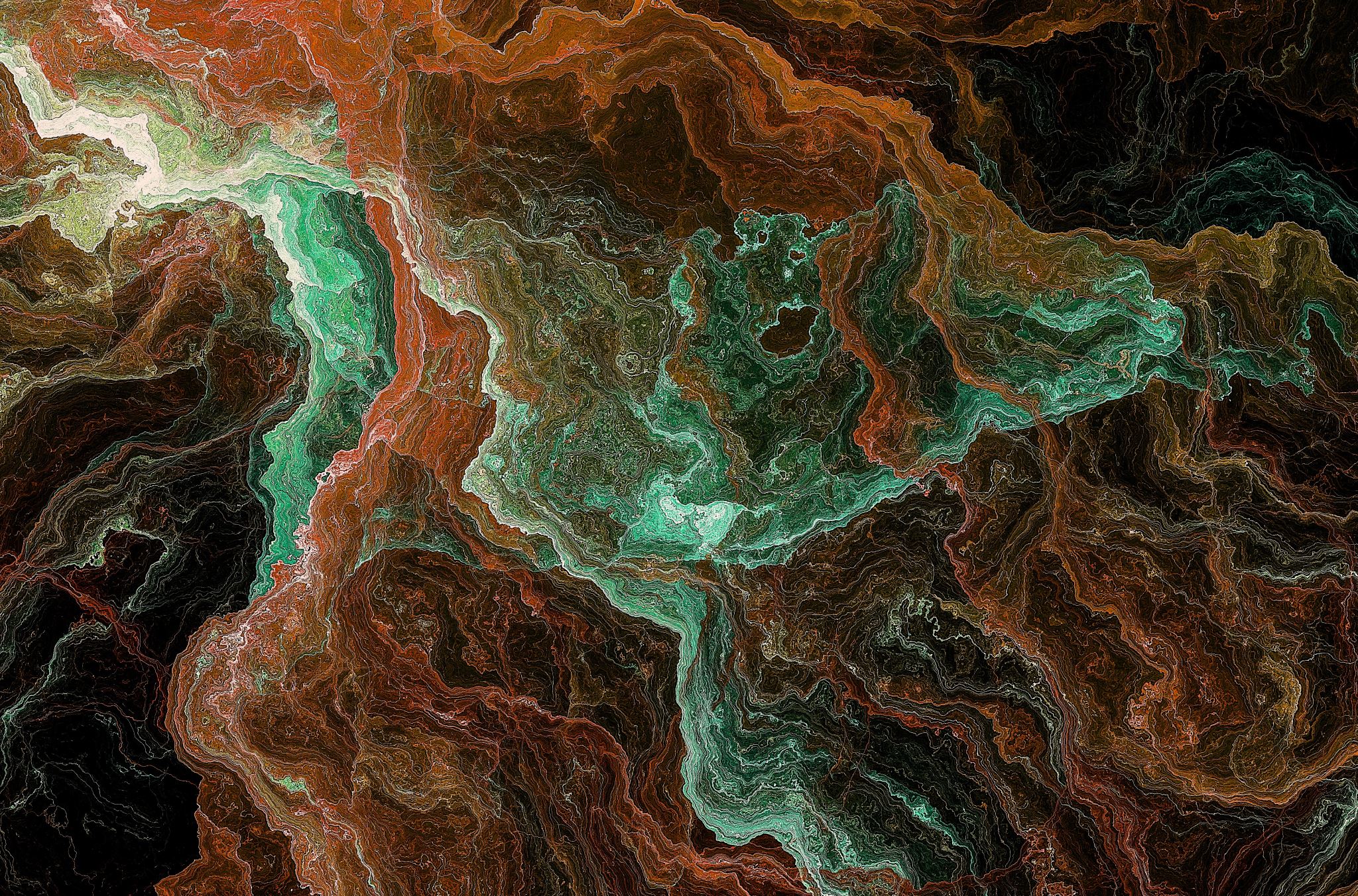 Děkuji zapozornost